Домашнее задание:
§23, на выбор в тетради, устный ответ у доски на вопрос:
 6,7,8 на с. 153
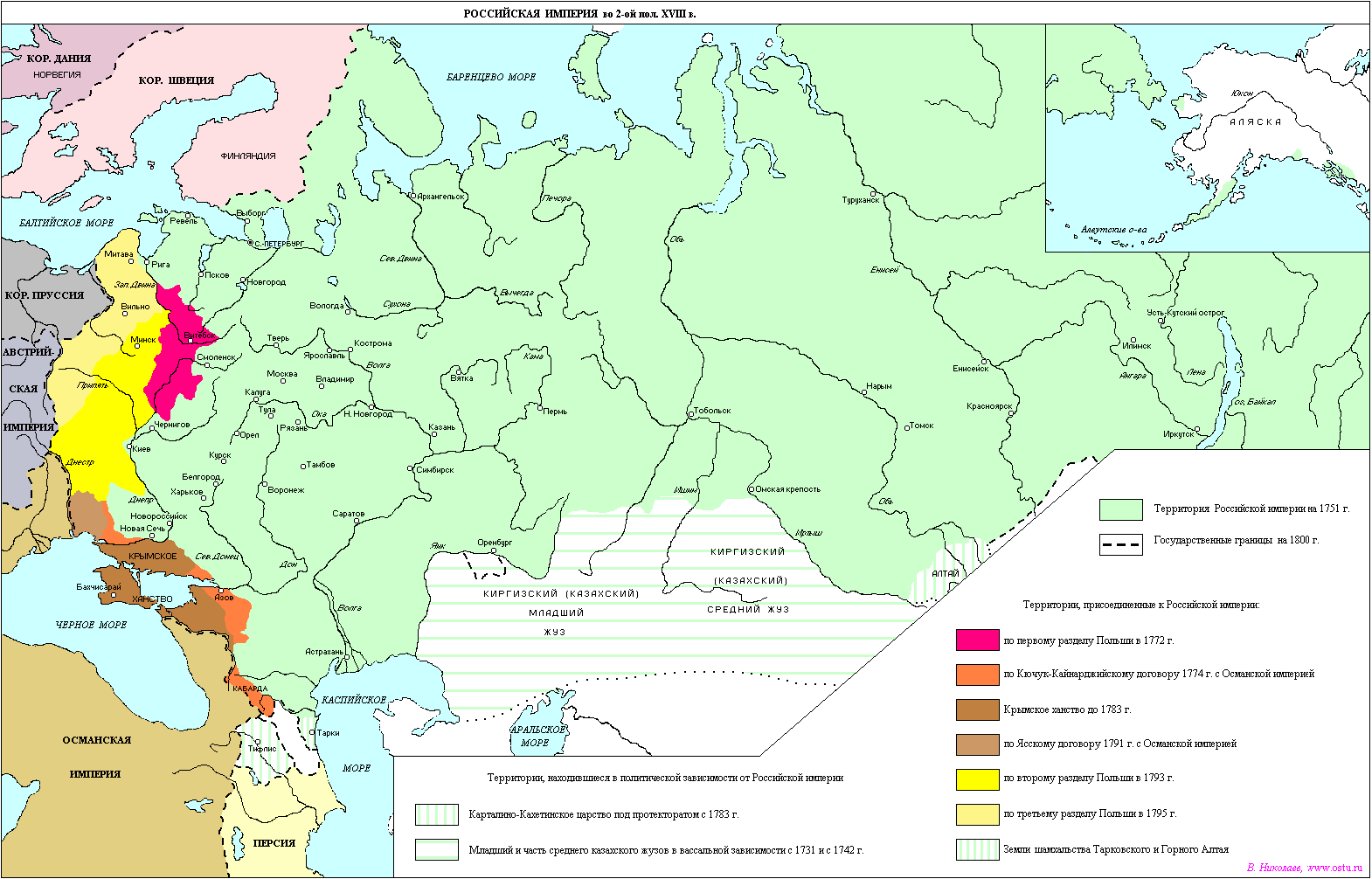 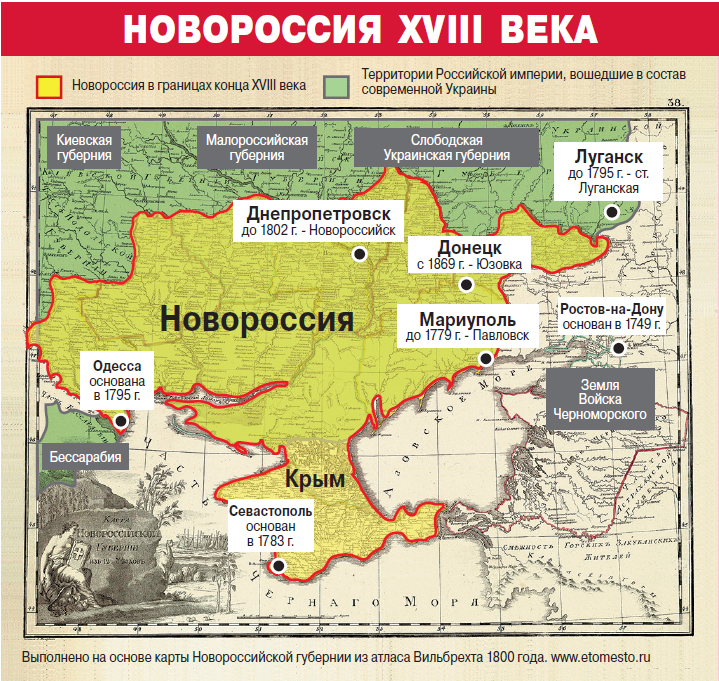 Рассмотрите карту Российской империи 2 половины XVIII в. 
Найдите Новороссию и Крым, 
основанные в то время города.
Какое значение для России имело освоение Новороссии и Крыма?
С. 144, карта с. 148
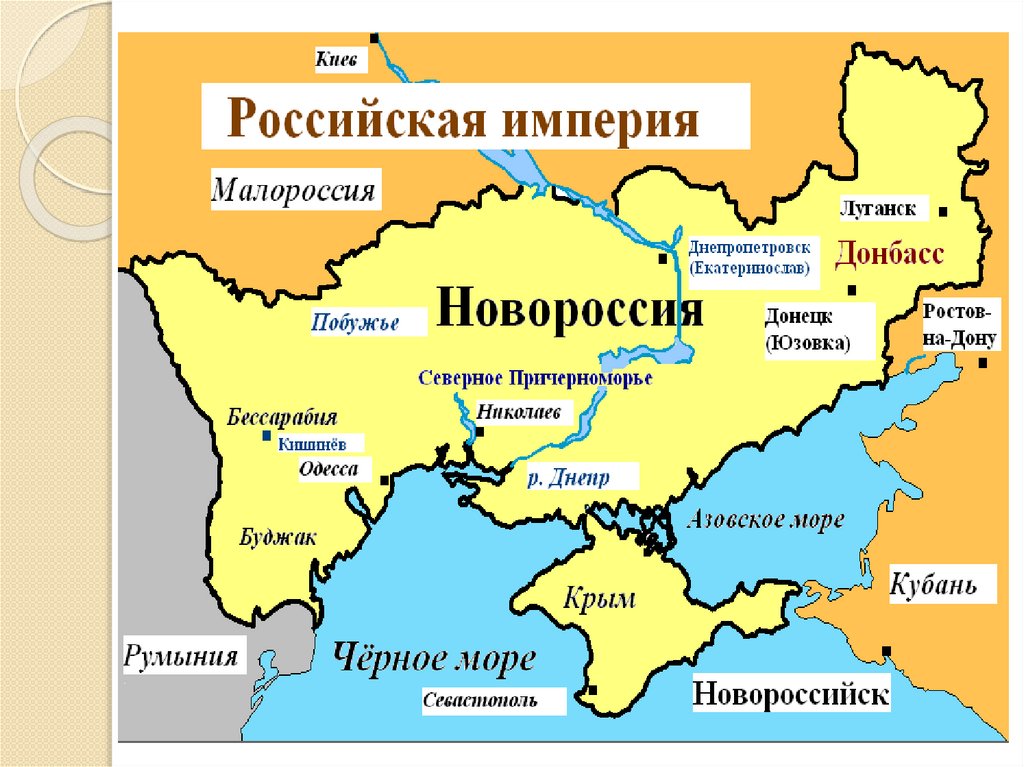 Перечислить события, в ходе которых в состав России вошла Новороссия (2)
 
 
Перечислить земли, которые вошли в состав Новороссии:
Тема: ?
Тема: Освоение Новороссии
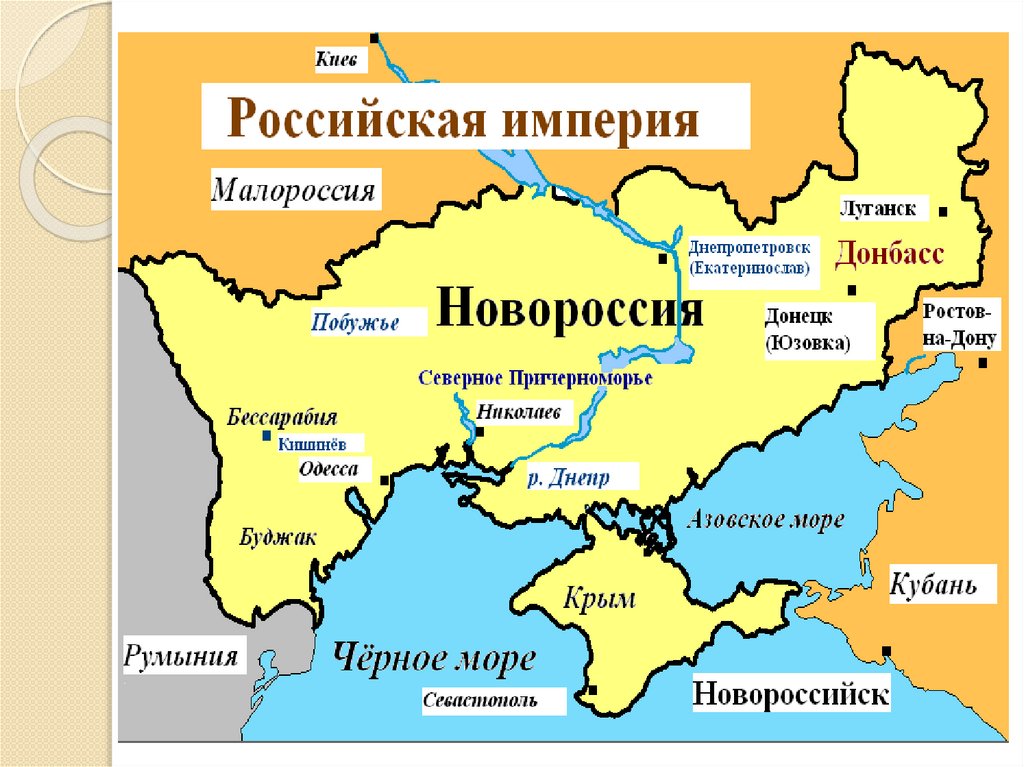 В результате войн с Османской империей и присоединения Крымского ханства в состав России вошла обширная территория Северного Причерноморья от Кубани до Днестра.
 Вскоре ее стали называть Новороссией, то есть Новой Россией.
Цель:
Как происходило утверждение позиций Российской империи на Чёрном море?
 В чём состояли особенности административного устройства и хозяйства Новороссии?
…
…
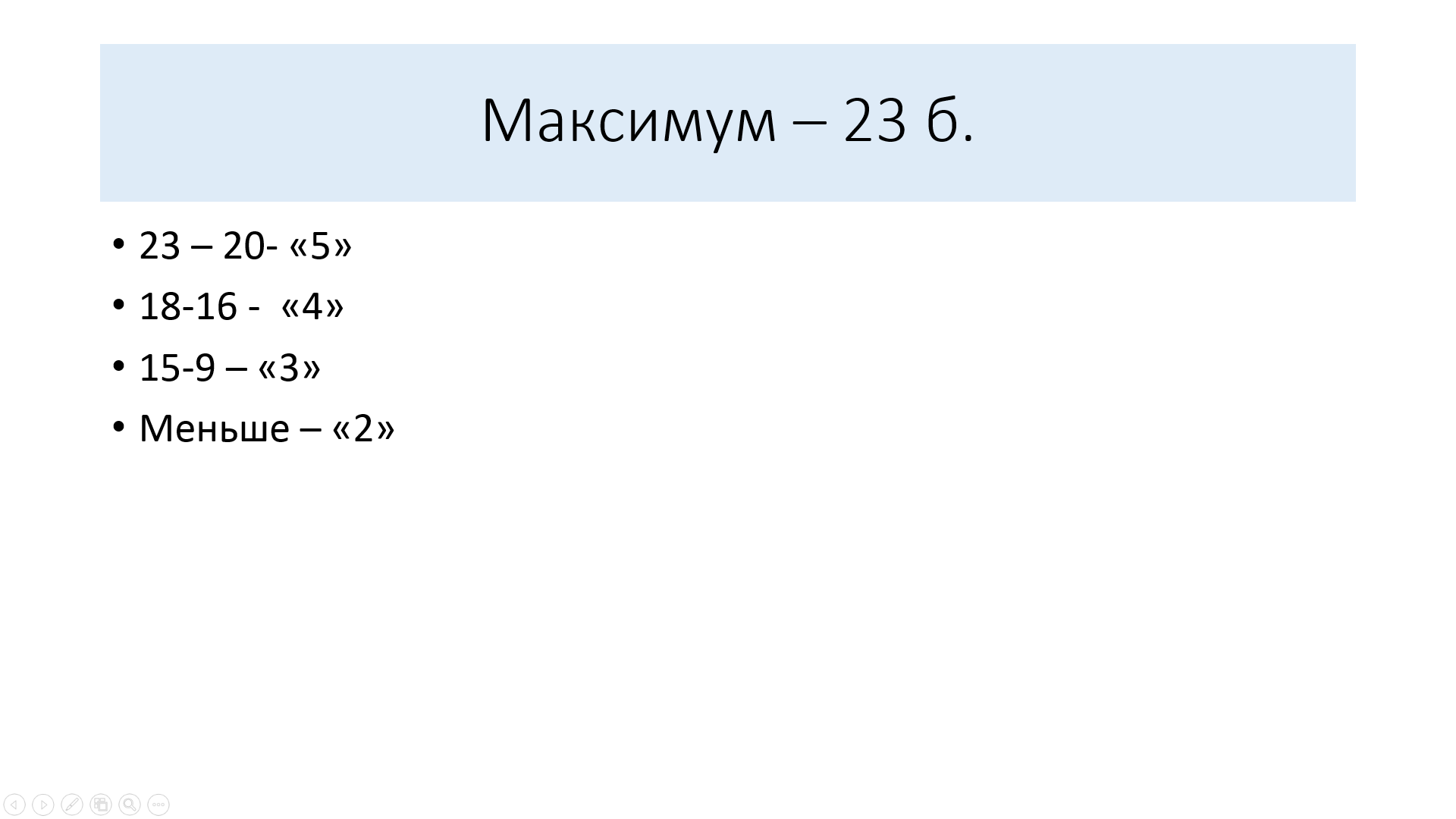 План – задачи?
Возникновение Новороссии
Управление Новороссией
Торговля и промышленность
Заселение Новороссии
Екатерина II в Новороссии
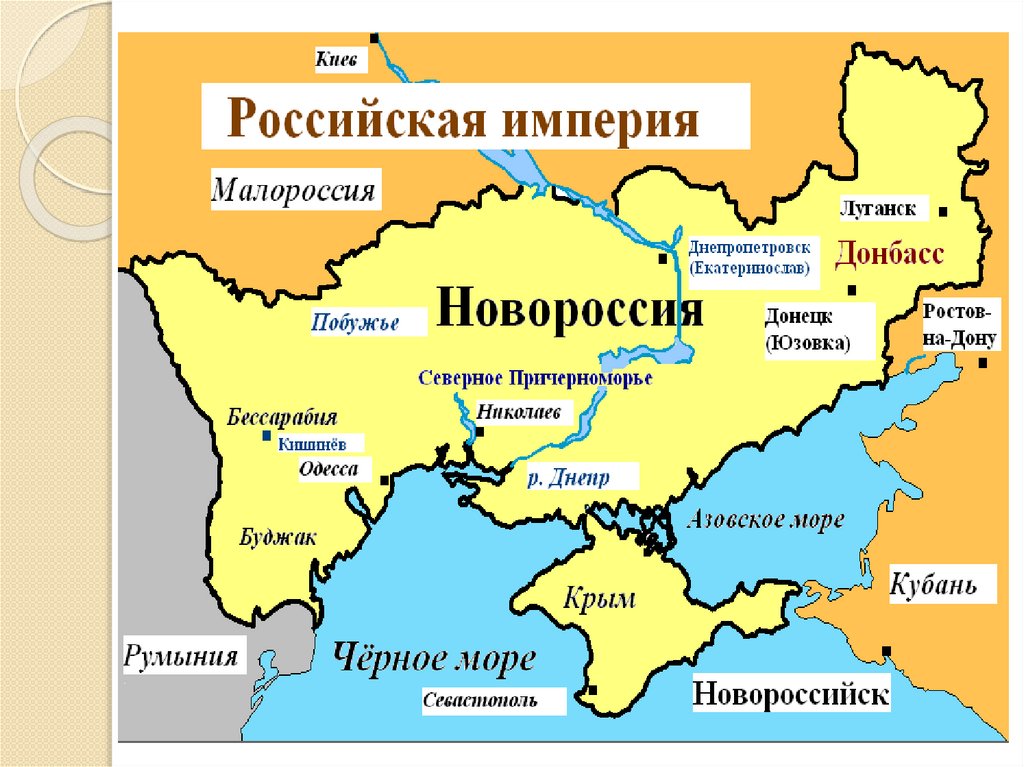 1. Возникновение Новороссии. Из истории 1 пункт, 5 мин., 6 б. (в парах)
Заполнить:
1. Возникновение Новороссии. Из истории 1 пункт, 5 мин., 6 б. (в парах), самопроверка по эталону
Заполнить:
Взаимопровека (по часовой)
2. Управление Новороссией 5 мин., 8 б. (в группах)
Какова роль Григория Потёмкина в обустройстве Новороссии?

Составить схему «Управление Новороссией» (4).

Указать роль городов:
 Херсона –
Николаева – 
 Севастополя -
Какова роль Григория Потёмкина в обустройстве Новороссии?
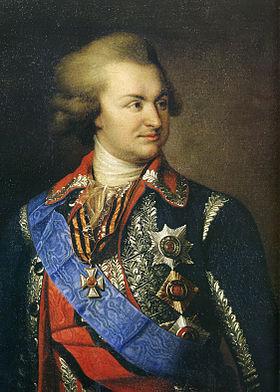 Григорий Потёмкин (1739-1791)
1776 г. – генерал-губернатор новороссийский и азовский
1784 г. - генерал-губернатор екатеринославский и таврический
Составить схему «Управление Новороссией»
Новороссия
 г. Кременчуг
Екатерининское наместничество (генерал-губернаторство)
г. Екатеринослав=Днепропетровск
Таврическая губерния =
 Крым + Северная Таврия
г. Керчь (Пантикапей)
Херсонская губерния
г. Херсон
Карта с. 148
Указать роль городов:Херсона-Николаева – Севастополя -
Херсона (1778)- центр торговли, губернский город
Николаева (1788) – центр командования ВМФ России на Чёрном море
Севастополя (1783) – ВМБ России на Чёрном море
За задание №2 - 8 б.
Карта с. 148
3. Торговля и промышленность2 мин., 2 б. (с/р)
Перечислить торговые порты Новороссии.
Указать отрасль промышленности, которая стала развиваться в Донбассе с XVIII в.
Самопроверка
Очаков, Феодосия, Гёзлев (Евпатория), Таганрог, Одесса
Добыча угля (Донецк, Донбасс), металлургия
4. Заселение Новороссии3 мин., 1 б. (по вариантам)
Взаимопроверка (устно)
Перечислить преимущества, которые давались переселенцам в Новороссии: (не менее 4).
Указать, какие народы империи и других государств заселяли Новороссию?
Какая религиозная политика проводилась в Новороссии?
Почему и на каких условиях в 1775 г. упразднено запорожское казачество?
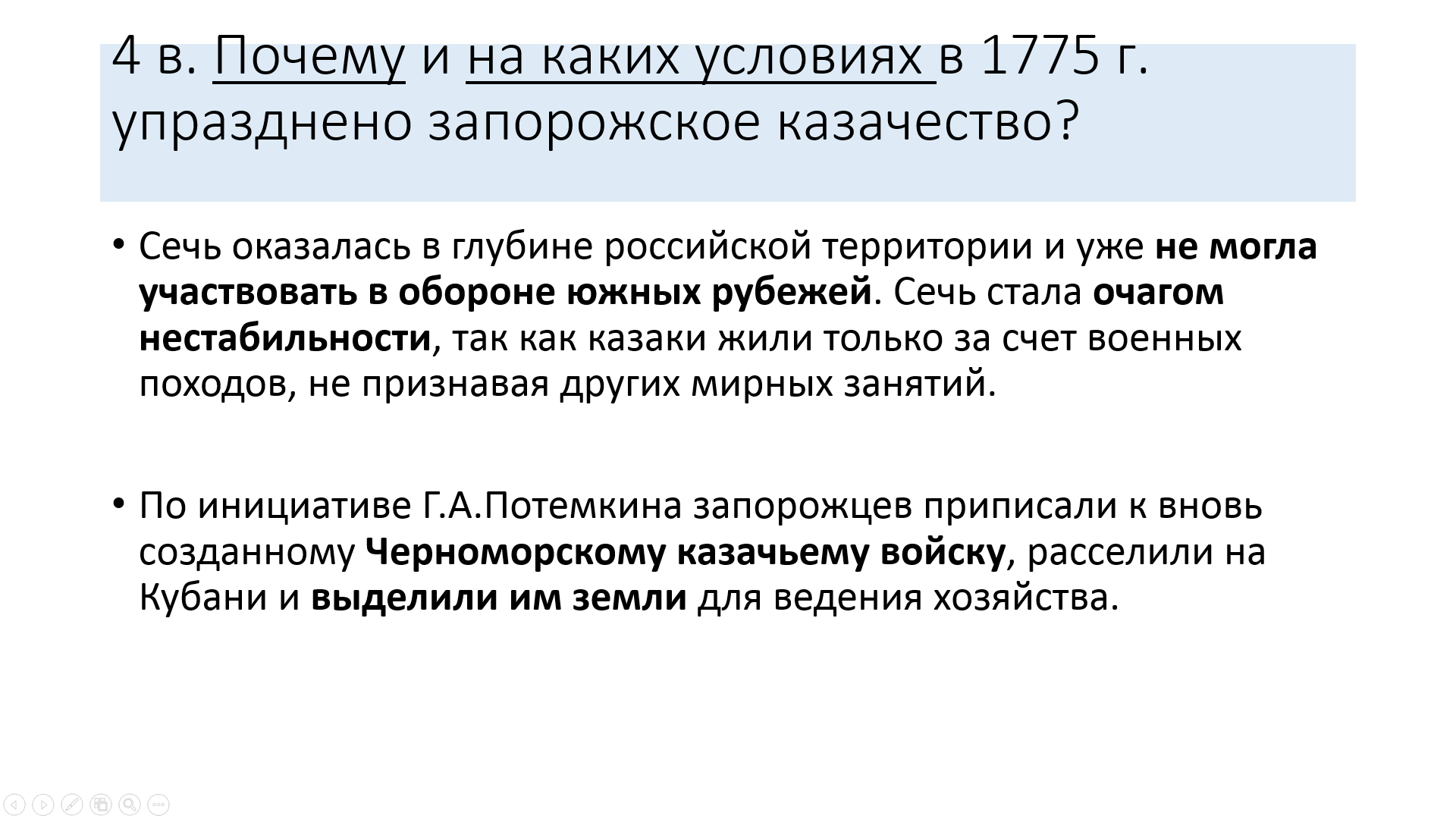 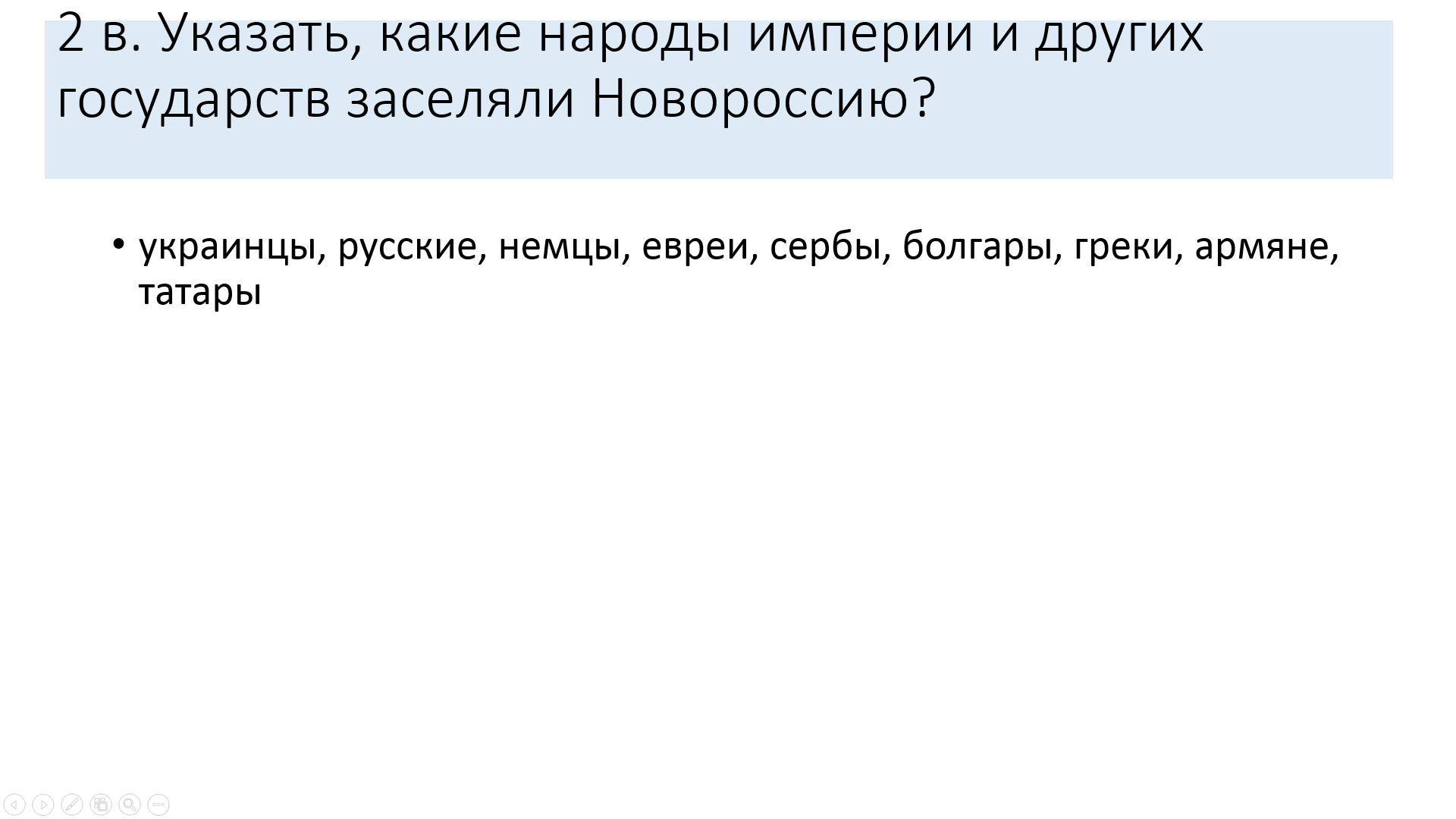 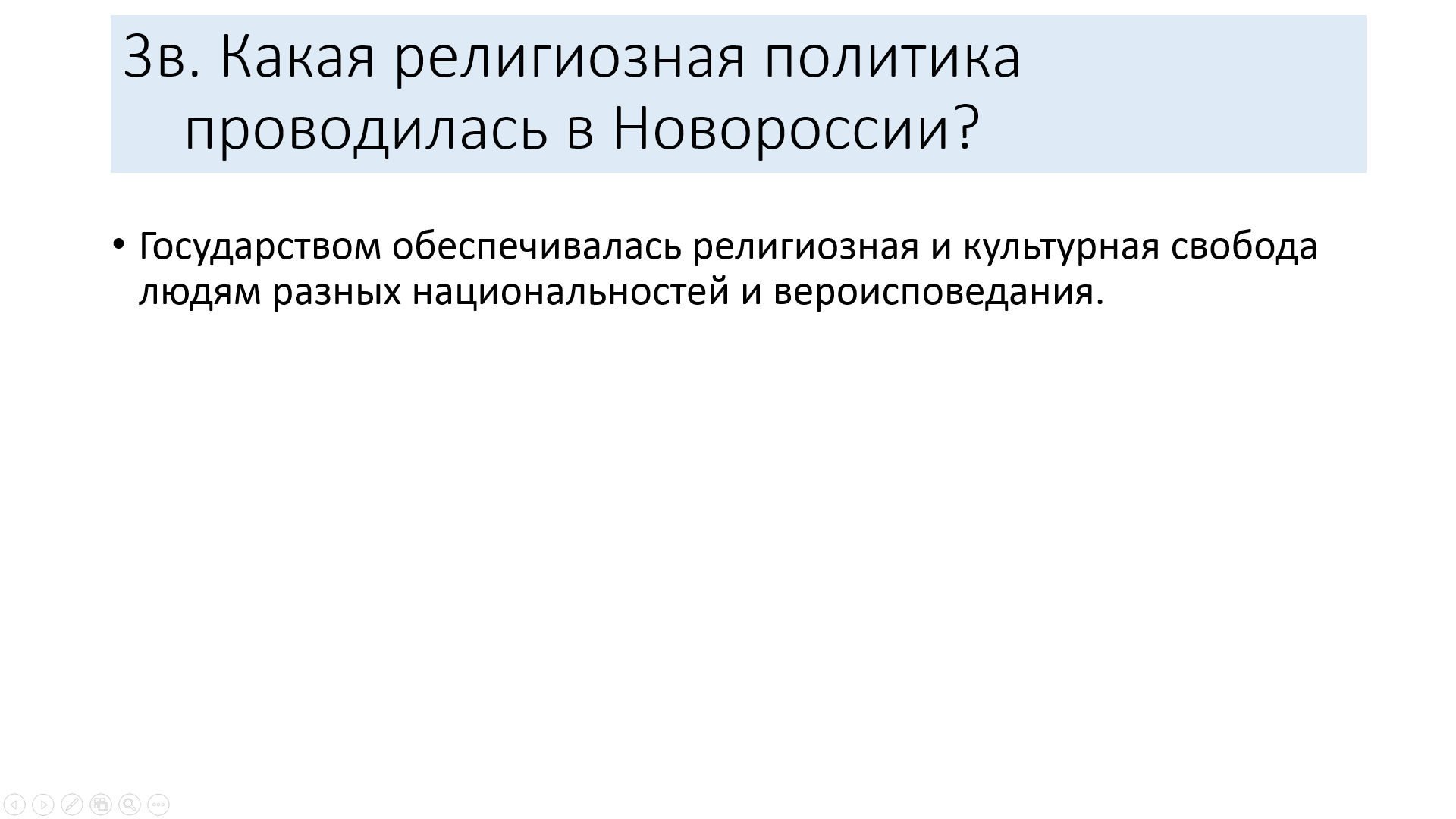 1 в.Перечислить преимущества, которые давались переселенцам в Новороссии: (не менее 4)
крепостные крестьяне, бежавшие сюда, не возвращались назад и становились свободными земледельцами
из казенного фонда для ведения хозяйства выделялись значительные земельные наделы в вечное наследуемое владение (могли получать чиновники, штаб и обер-офицеры и иностранцы) 
на длительный срок освобождали от налогов
давали ссуды на льготных условиях
5. Екатерина II в Новороссии
3 мин., 3 б. (с/р – опорные слова)
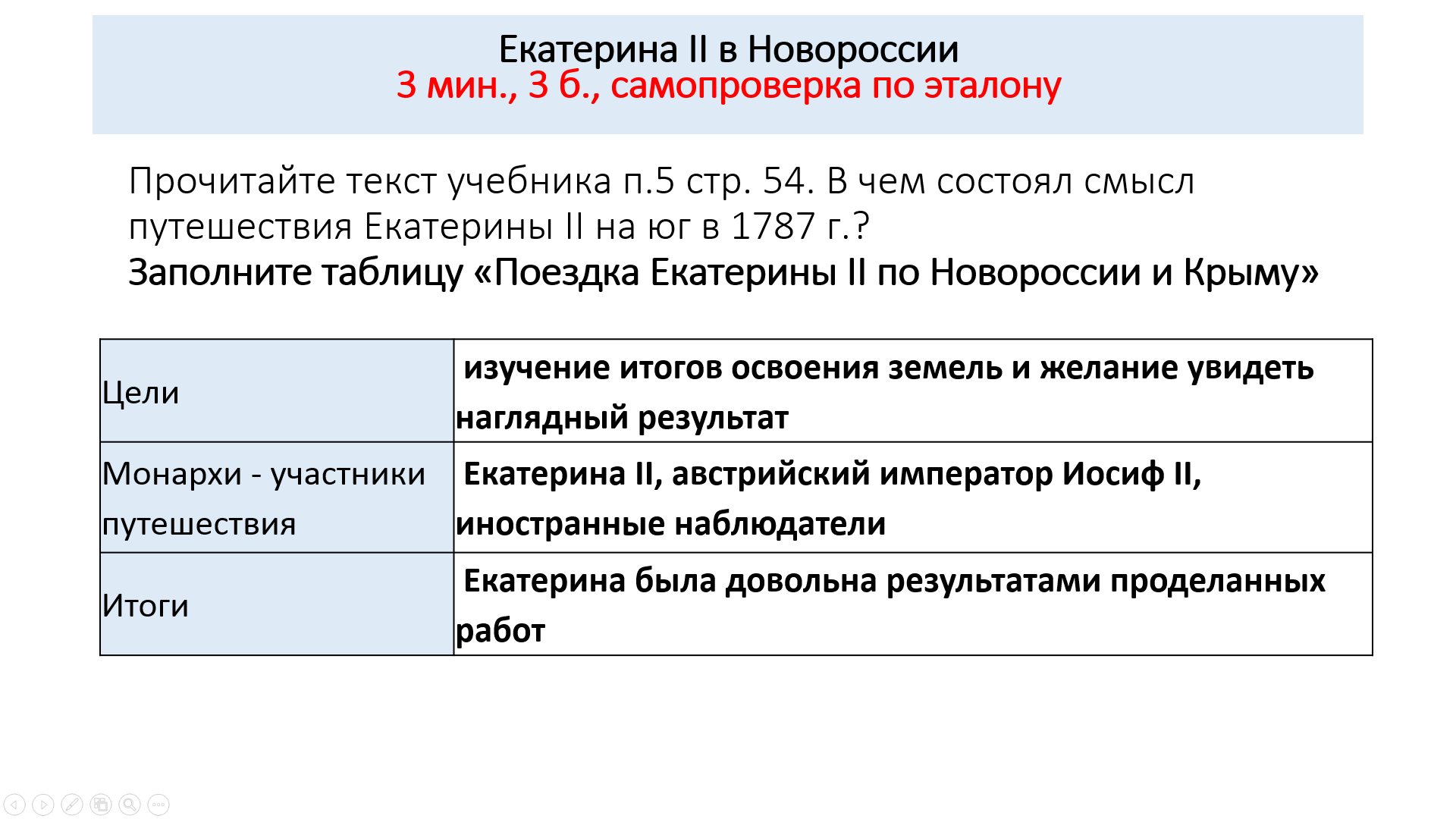 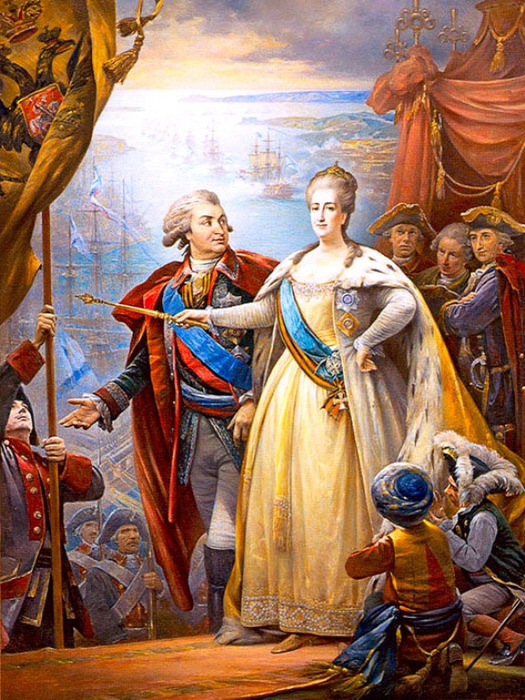 Прочитайте текст учебника п.5 стр. 54. В чем состоял смысл путешествия Екатерины II на юг в 1787 г.? Заполните таблицу «Поездка Екатерины II по Новороссии и Крыму»
6. Екатерина II в Новороссии2 б. (кто быстрее, с поднятием руки)
Почему история о «потёмкинских деревнях» не более, чем миф? 

Что это выражение означает в современной речи?
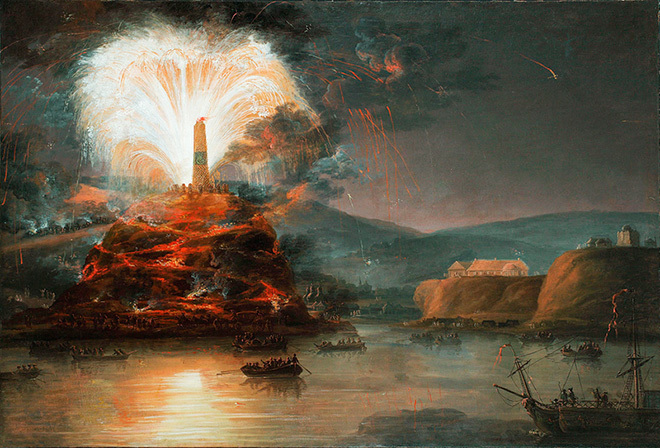 Потемкинские деревни
исторический миф о бутафорских деревнях, которые якобы были выстроены по указанию князя Потёмкина вдоль маршрута Екатерины II во время её поездки в 1787 году в Северное Причерноморье — территории современной России и Крыма, которые были отвоёваны у Османской империи.
Согласно легенде, в недавно глухой местности императрица увидела множество строений, войска, процветающее население. Предстал её взору и Черноморский флот в Севастополе. Эти достижения удивили не только государыню, но и представителей иностранных дворов, которые путешествовали вместе с ней, а также присоединившегося к ним инкогнито австрийского императора Иосифа II.
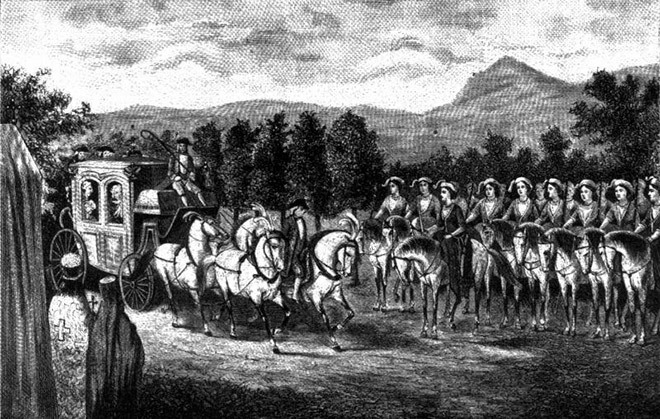 Что это выражение означает в современной речи?
Показной  блеск, обман и очковтирательство. 
Оно прочно вошло в русский язык. 
Об обманщике, втирающем очки, говорят, что он строит потемкинские деревни.
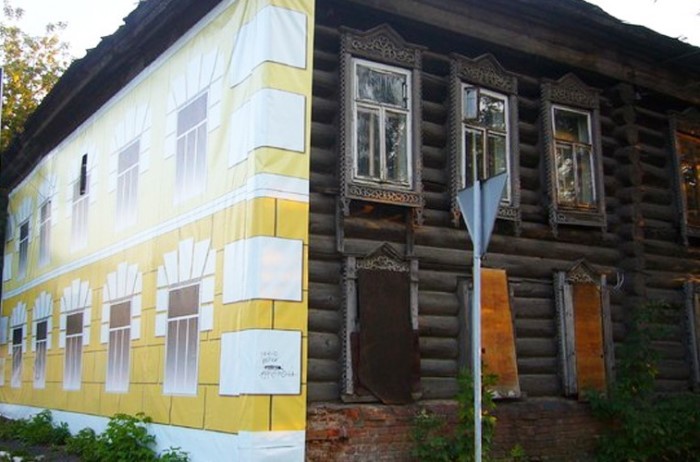 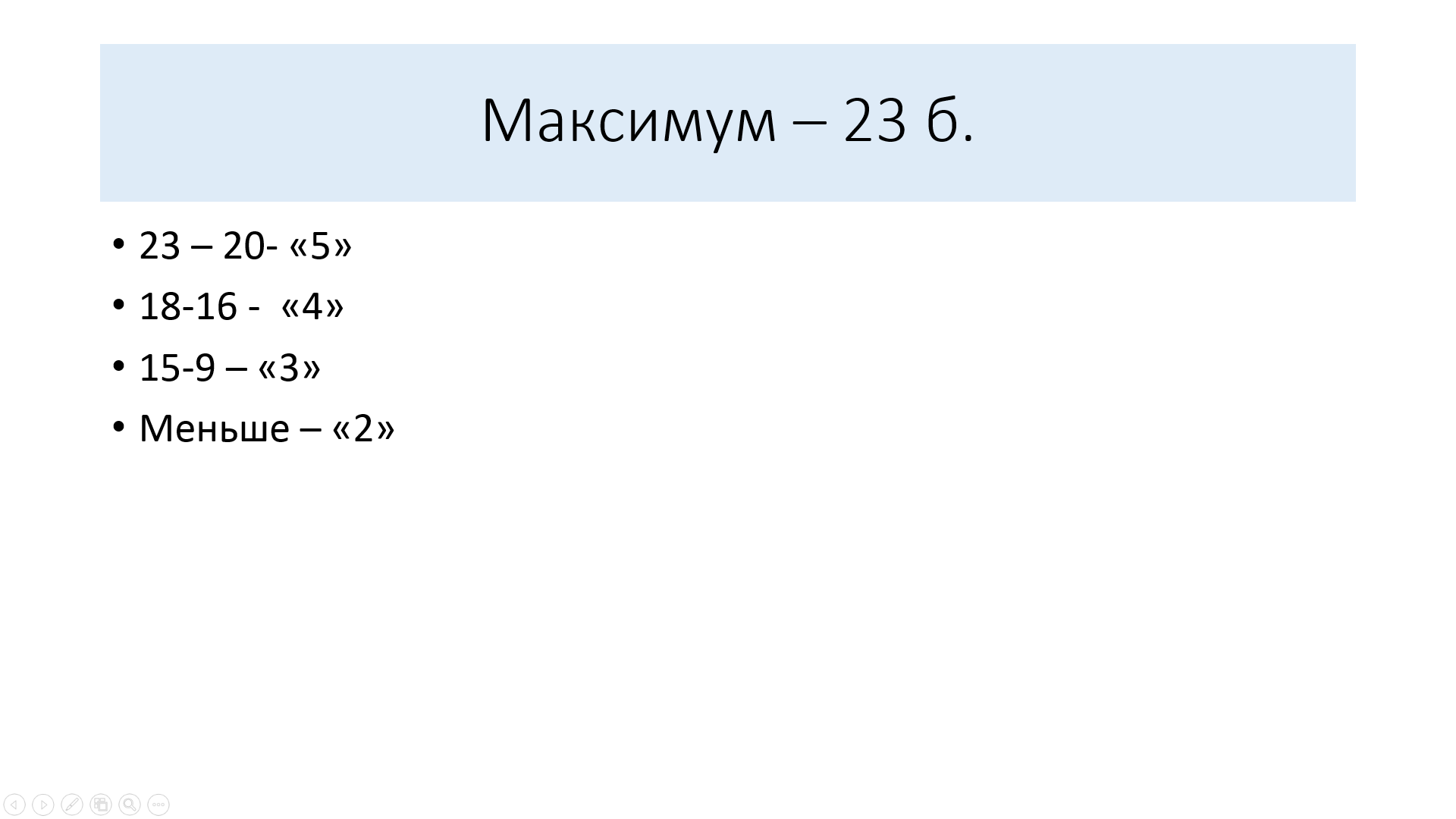 Рефлексия1 мин., 1 б.
На мой взгляд, изучение этой темы в курсе «История России» является актуальной потому, что…